2023 World Elder Abuse Awareness Day  WEAAD
June 15th 
Presented by: Peggy Jo
Native American Elder Justice Initiative National Resource Center (NAEJI)
World Elder Abuse Awareness Day (WEAAD)
World Elder Abuse Awareness Day (WEAAD) was launched by the International Network for the Prevention of Elder Abuse and the World Health Organization at the United Nations. The purpose of WEAAD is to provide an opportunity for communities around the world to promote a better understanding of the abuse and neglect of older persons by raising awareness of the cultural, social, economic, and demographic processes affecting elder abuse and neglect.
National Day of Awareness is every year on June 15th
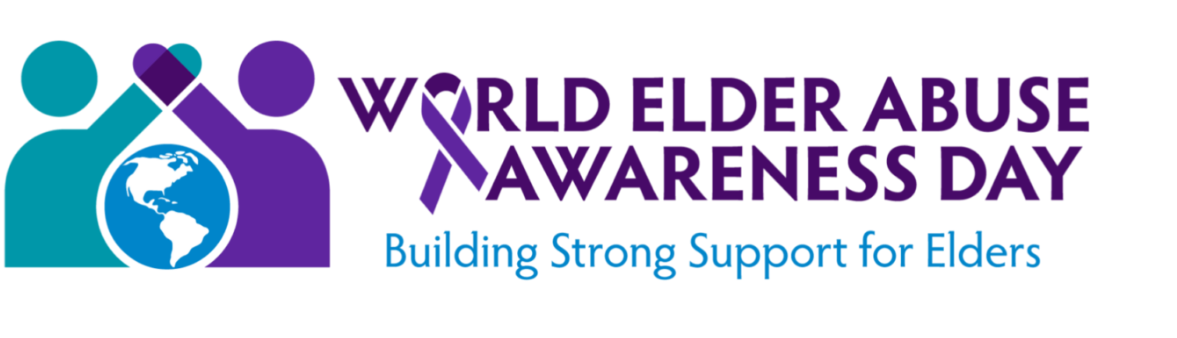 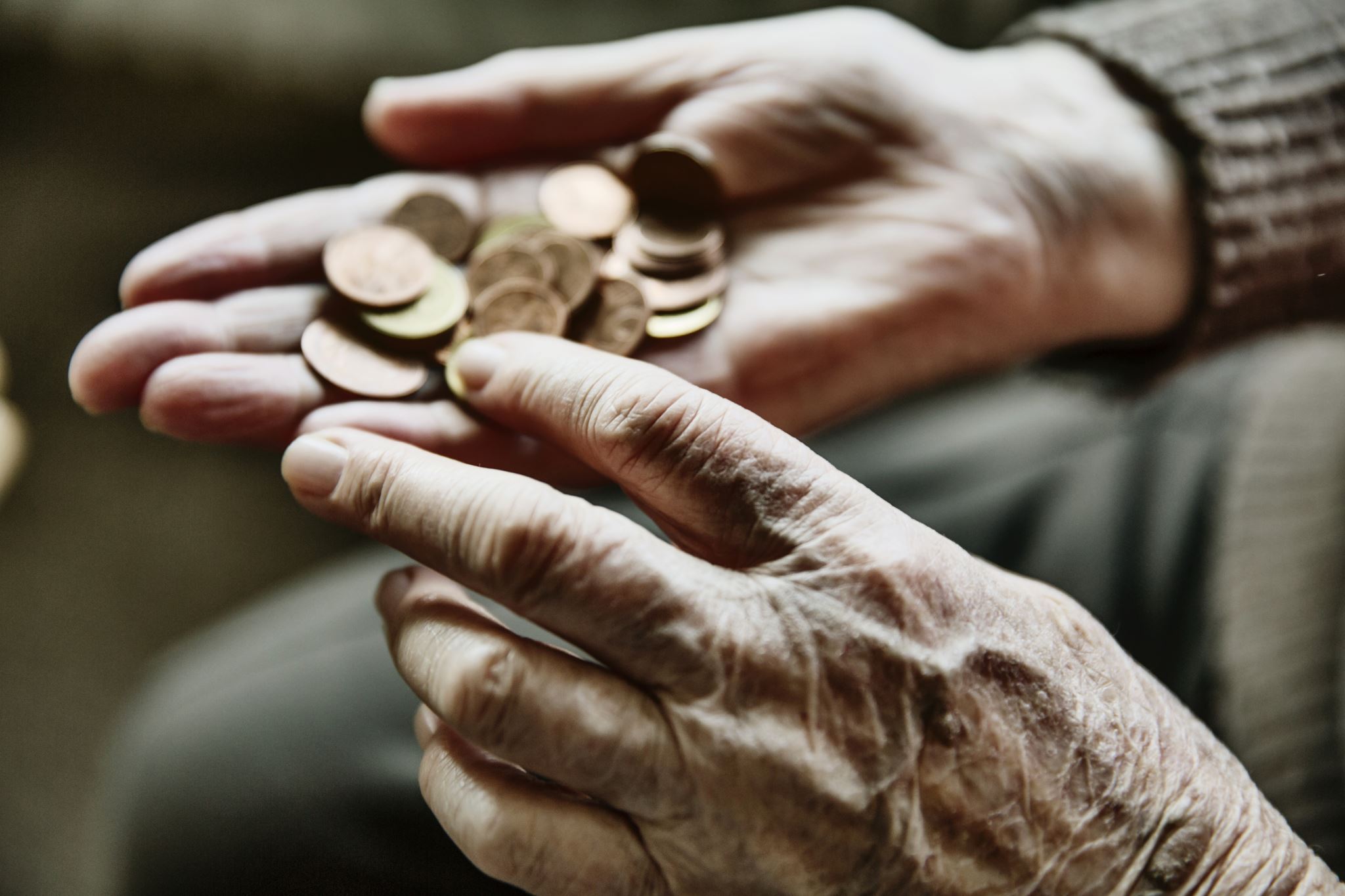 Elder Abuse
Most elder abuse cases are undetected, under-reported, and unresolved resulting in injury, financial decimation, and even death. 
World Elder Abuse Awareness Day (WEAAD) is an opportunity to recognize over one million Americans aged 65 or older who have suffered abuse. According to the National Center on Elder Abuse, it is estimated that for every one case of reported elder abuse, neglect, exploitation, or self-neglect, about five more incidents go unreported.
What is elder abuse?
What is elder abuse?
Ways to participate:
National Indian Council on Aging Recommendations on Tribal Elder Abuse Codes
A tribal elder abuse code allows the tribe to establish tribal laws that protect elderly persons within the jurisdiction of the tribe from abuse, neglect, and exploitation. The codes provide identification and appropriate resolution of elder abuse, defining what agency receives and investigates suspected reports of abuse, and how elderly protection services are delivered.
When developing a tribal elder abuse code(s), it is essential that the code be created by each individual tribe rather than adopting a foreign code. Model codes are useful as examples, but tribes should embrace their sovereignty when creating their own. During development each tribe should incorporate their own tribal beliefs and values into the elder abuse code(s).
Section 1: Introduction to Tribal Elder Protection Teams
The Tribal Elder Protection Team (EPT) also commonly referred to as a Multidisciplinary Team (MDT) is a group of professionals, the elder, family members, and community members from diverse disciplines. 
The team provides comprehensive assessment and consultation in addressing elder abuse concerns. The EPT provides assistance to their clients to promote coordination among service programs available to elders. Improve lines of communication to efficiently address elder abuse, neglect, and exploitation. 
The EPT will increase relationships between tribal public service agencies while maintaining client confidentiality. Various professional disciplines are represented on the EPT. Membership is limited and is not open to all service providers, or members of the public. The Tribal Elder Protection Team Toolkit will define the roles and responsibilities of the EPT members.
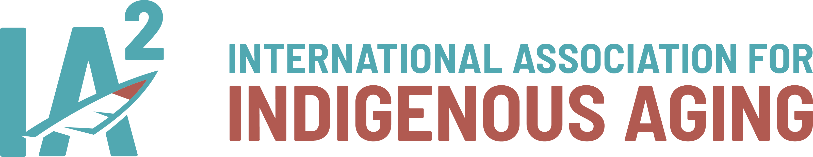 Section 1: Introduction to Tribal Elder Protection Teams
Section 2: Developing a Tribal Elder Protection Team
Section 3: Developing Tribal Elder Abuse Codes
Section 4: Tribal Elder Protection Team Members
Section 5: Cultural Sensitivity Resources
Get Involved:
WEAAD Proclamation
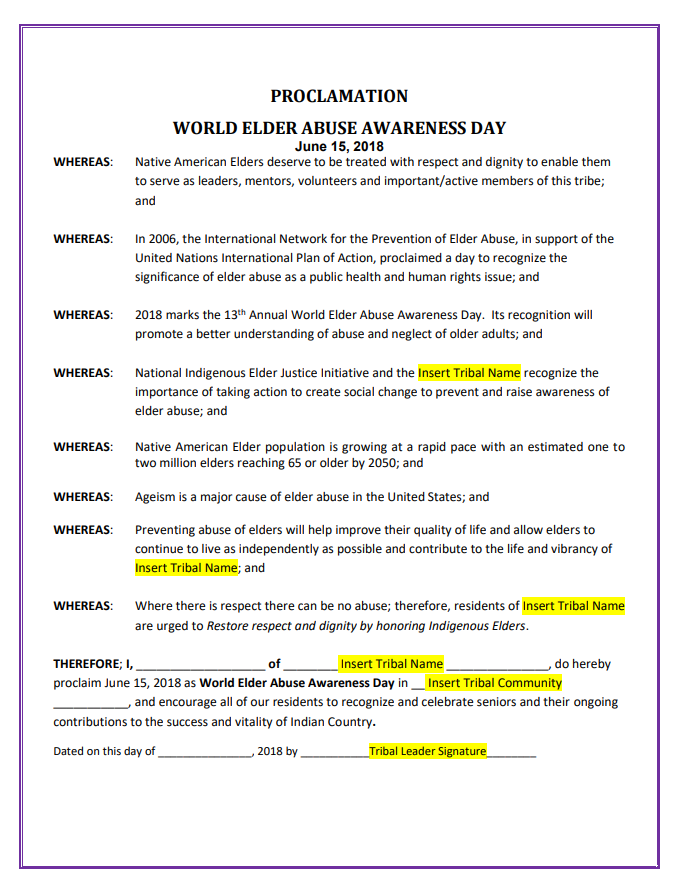 This sample proclamation can be used by tribes to officially proclaim June 15 as World Elder Abuse Awareness Day within their tribal community.
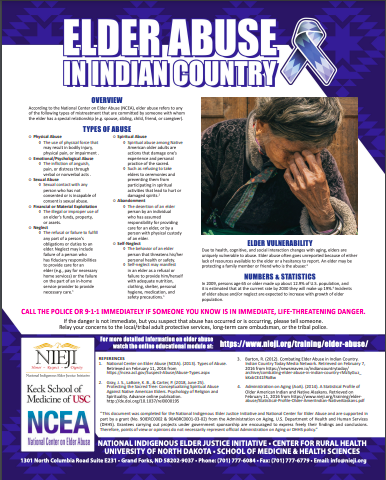 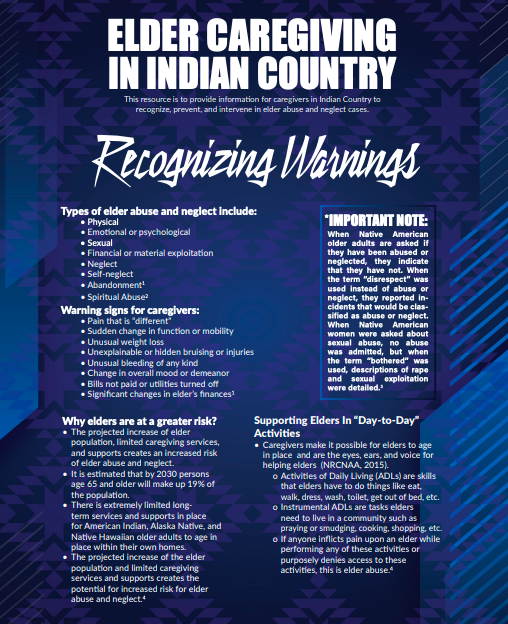 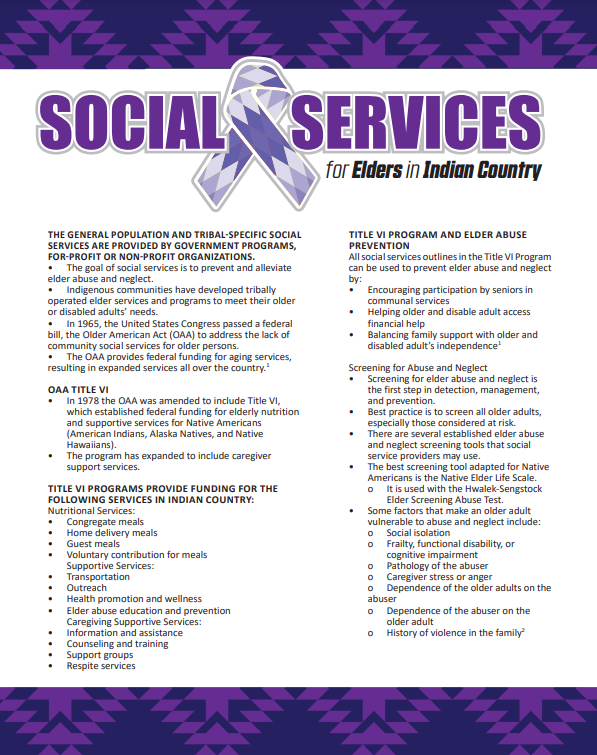 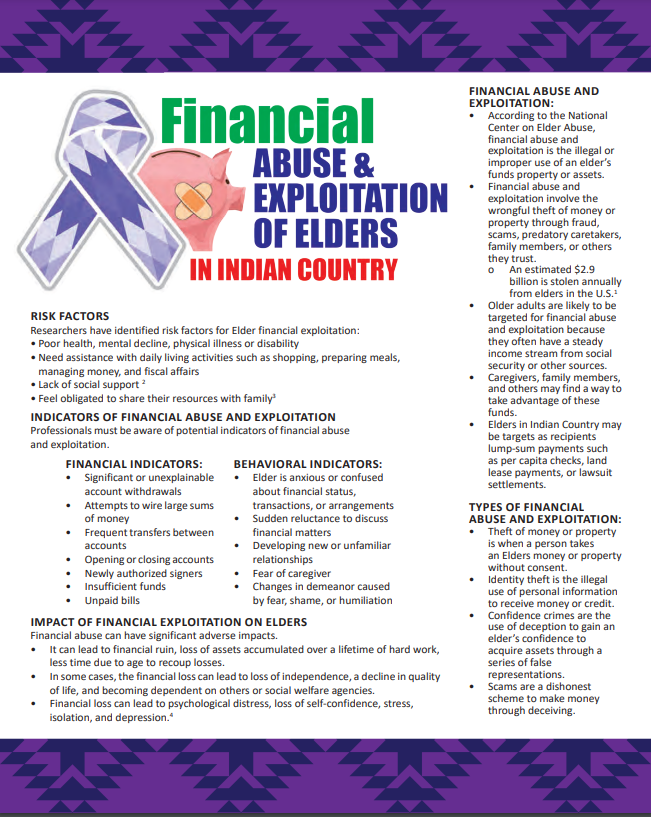 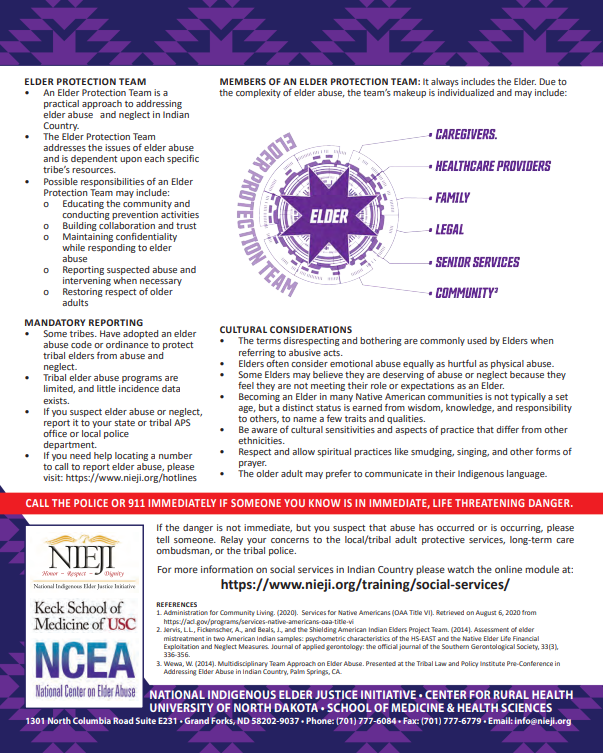 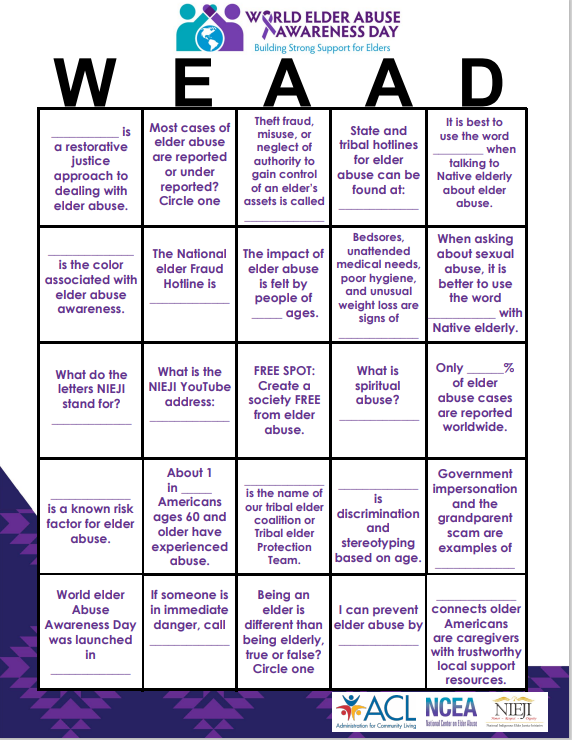 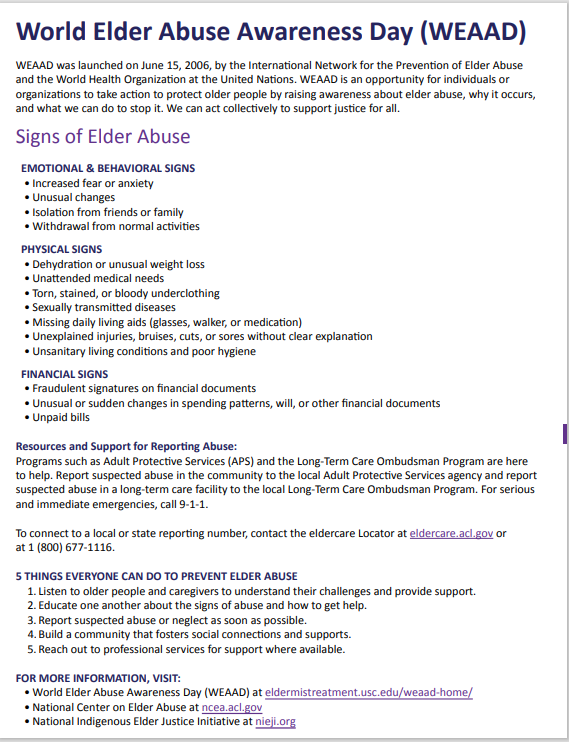 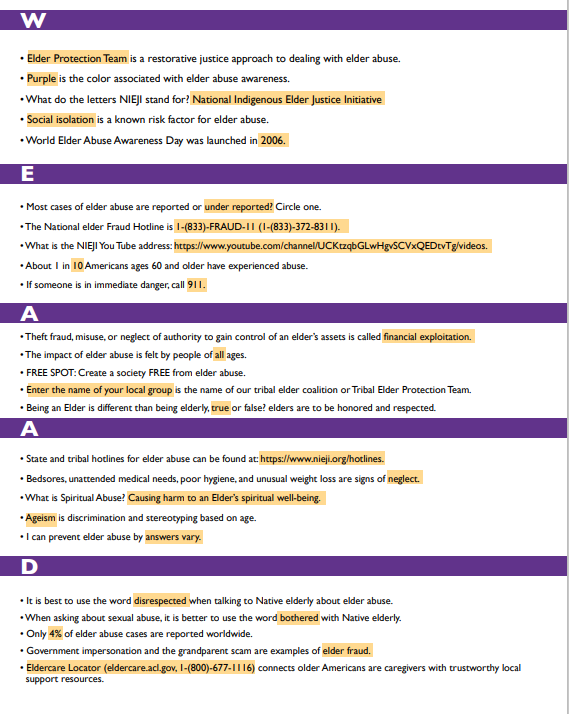 Getting to know a Native Elder
In recognition of World Elder Abuse Awareness Day (WEAAD) on June 15, the Native American Elder Justice Initiative is honored to share discussions with an Elder. This year's discussion is with John Eagle Shield an Elder from Standing Rock Sioux Tribe.
Getting to know a Native Elder
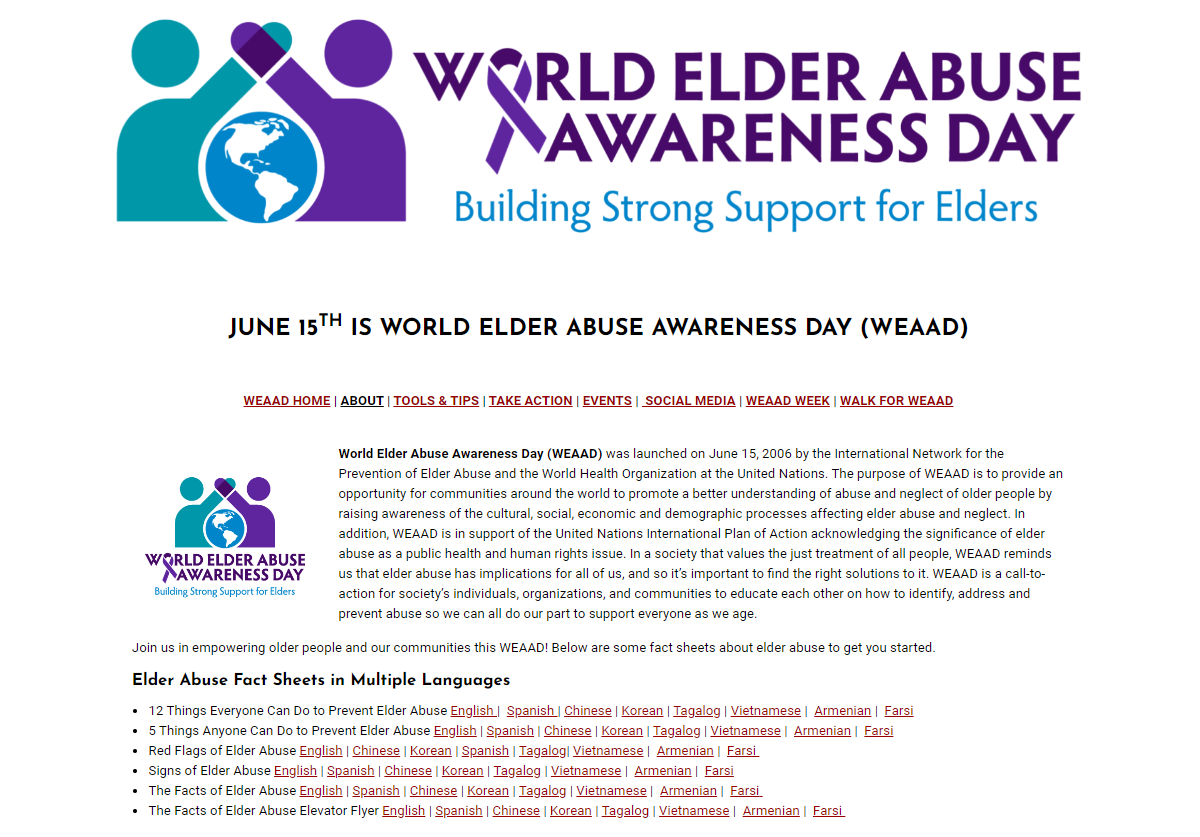 THANK YOU FOR ATTENDING
Download practical resources to support aging initiatives
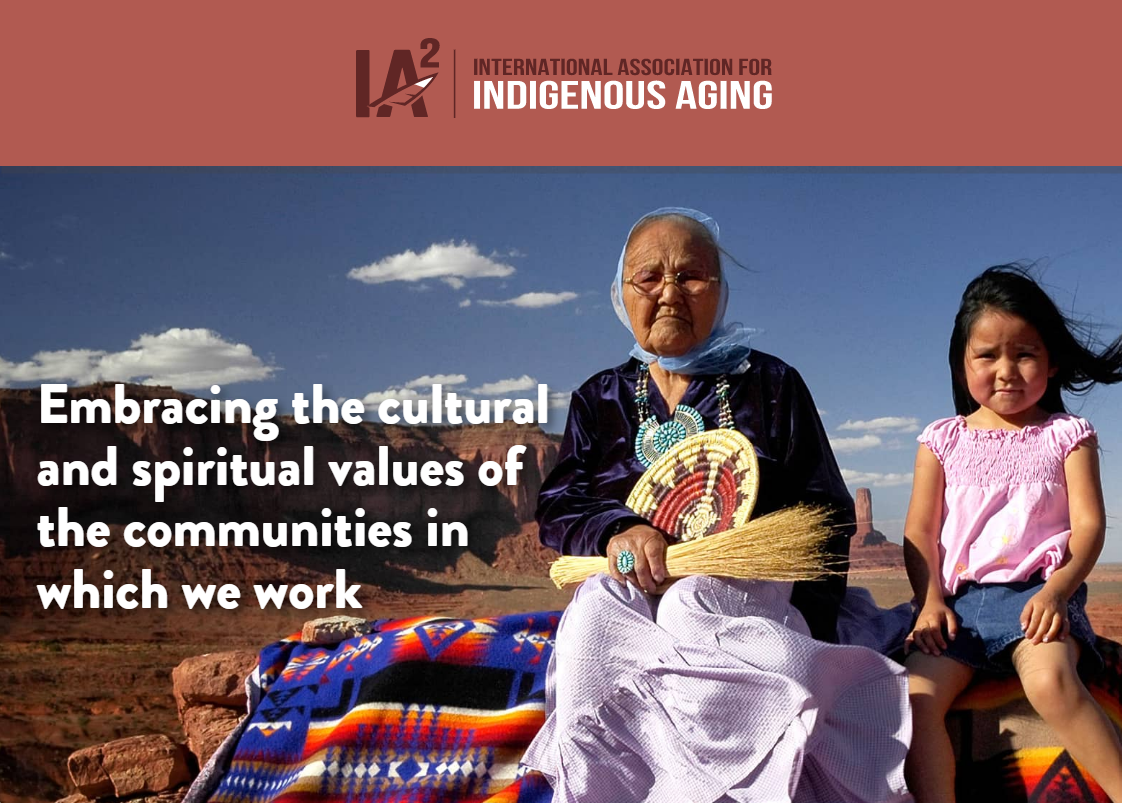 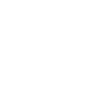 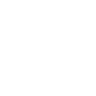 Learn about cutting-edge efforts to improve aging care for American Indian & Native American communities
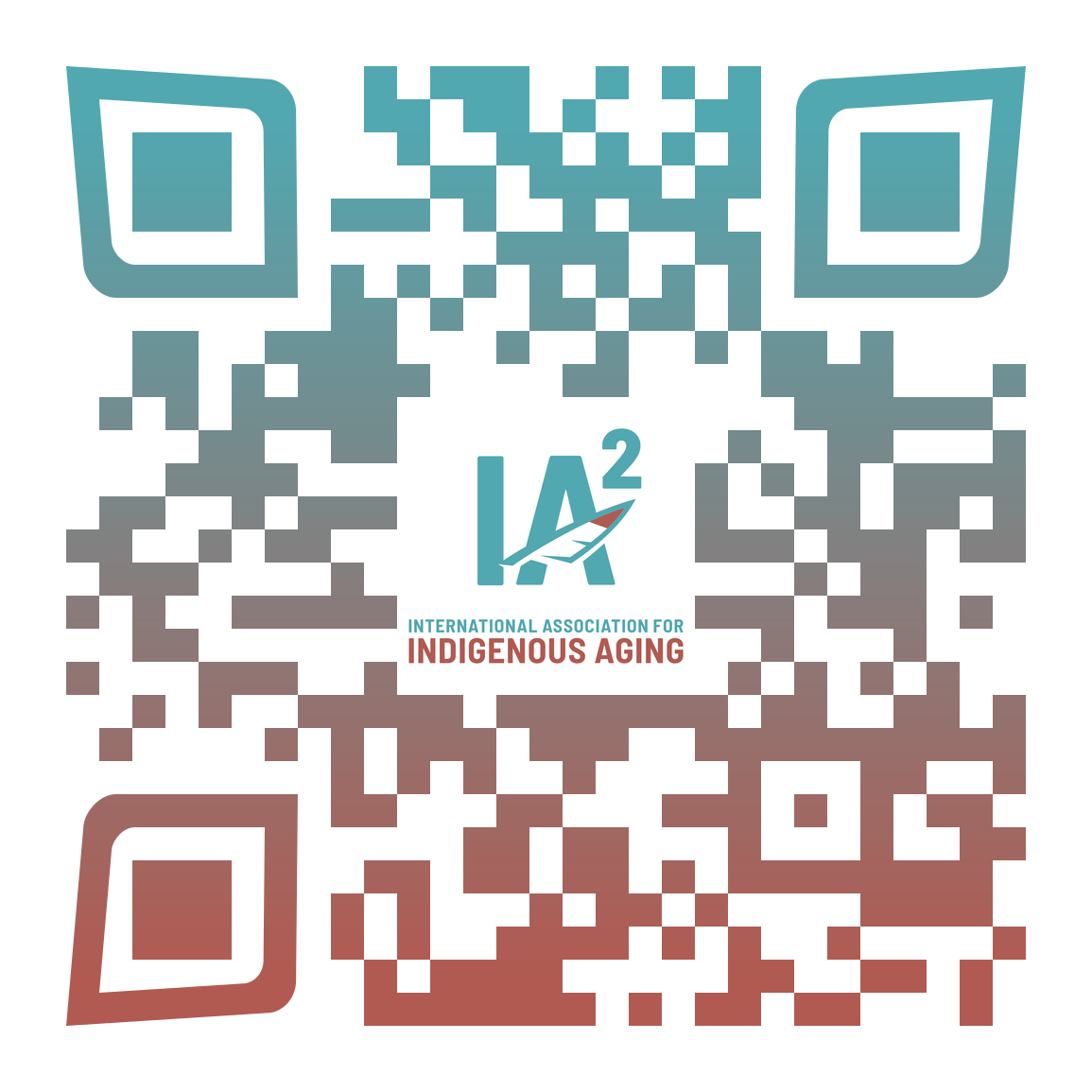 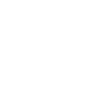 Subscribe to IA² e-mail, blog and social media 
updates to learn about new programs and resources
International Association for Indigenous Aging
admin@iasquared.org
55
[Speaker Notes: Visit Iasquared.org to learn more]